Prénom
Prénom
Prénom
Prénom
Prénom
Prénom
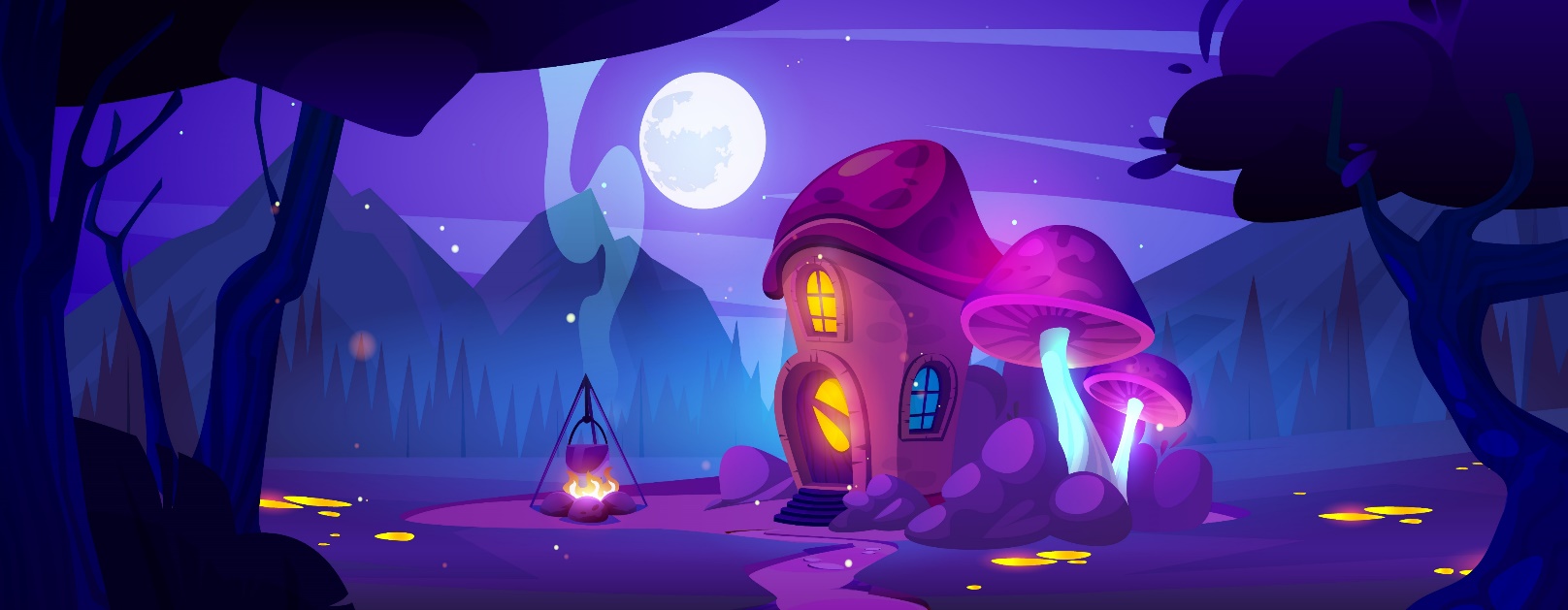 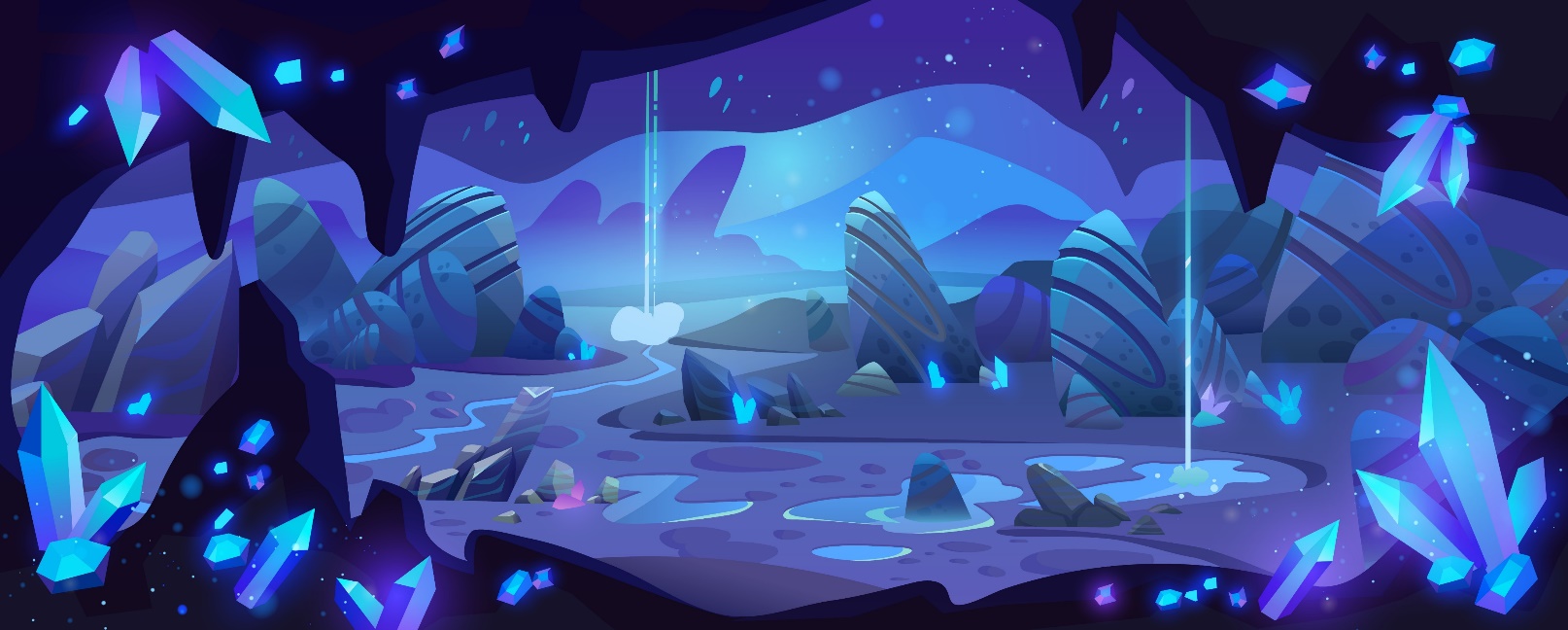 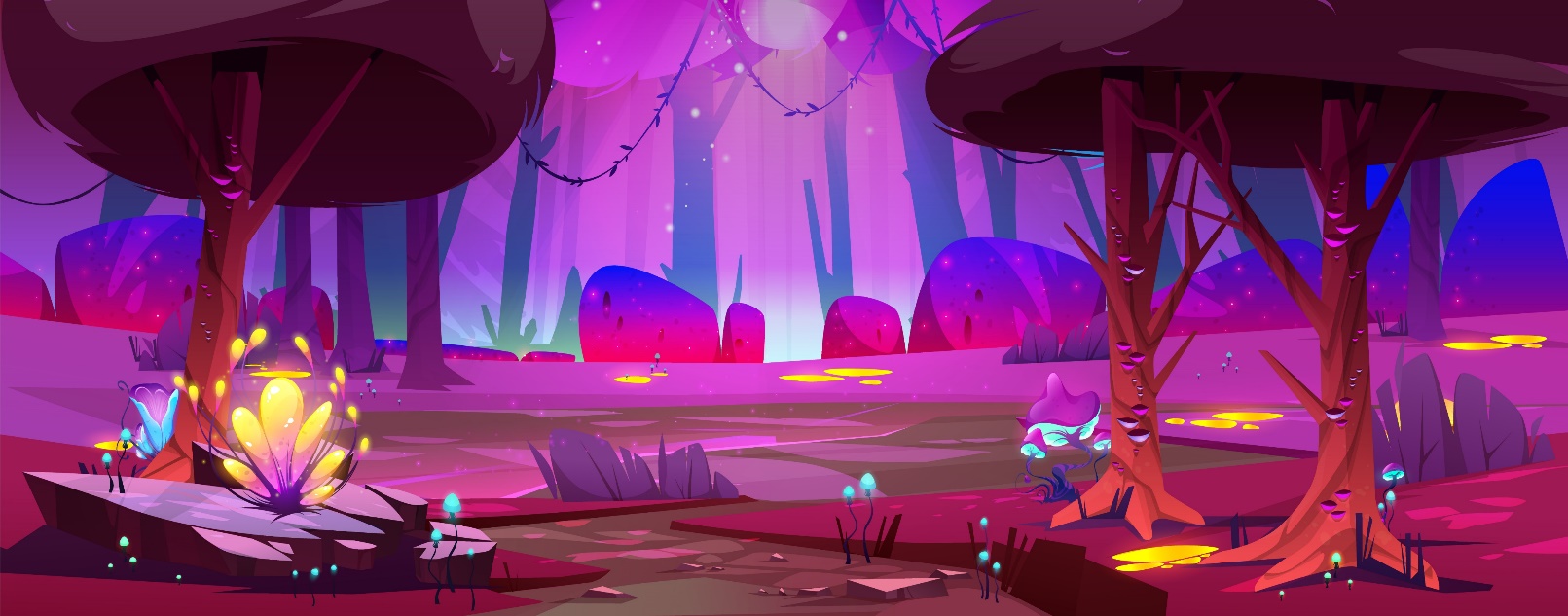 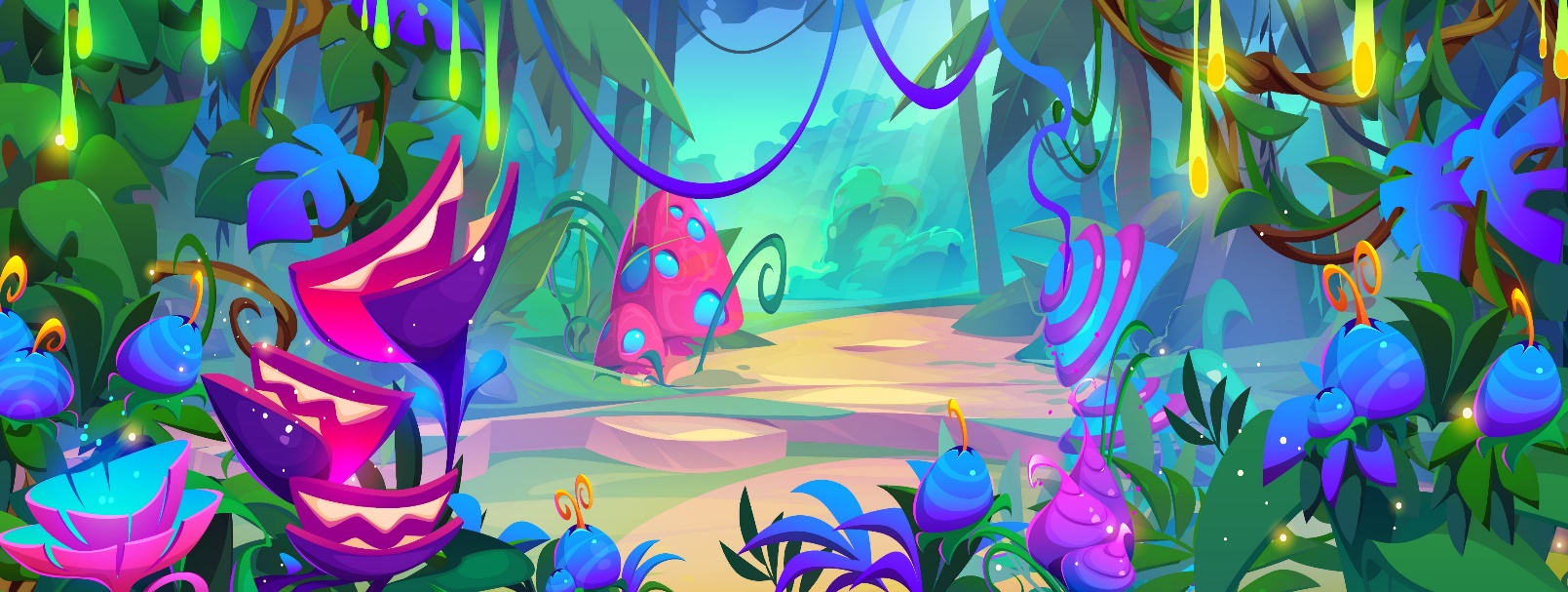 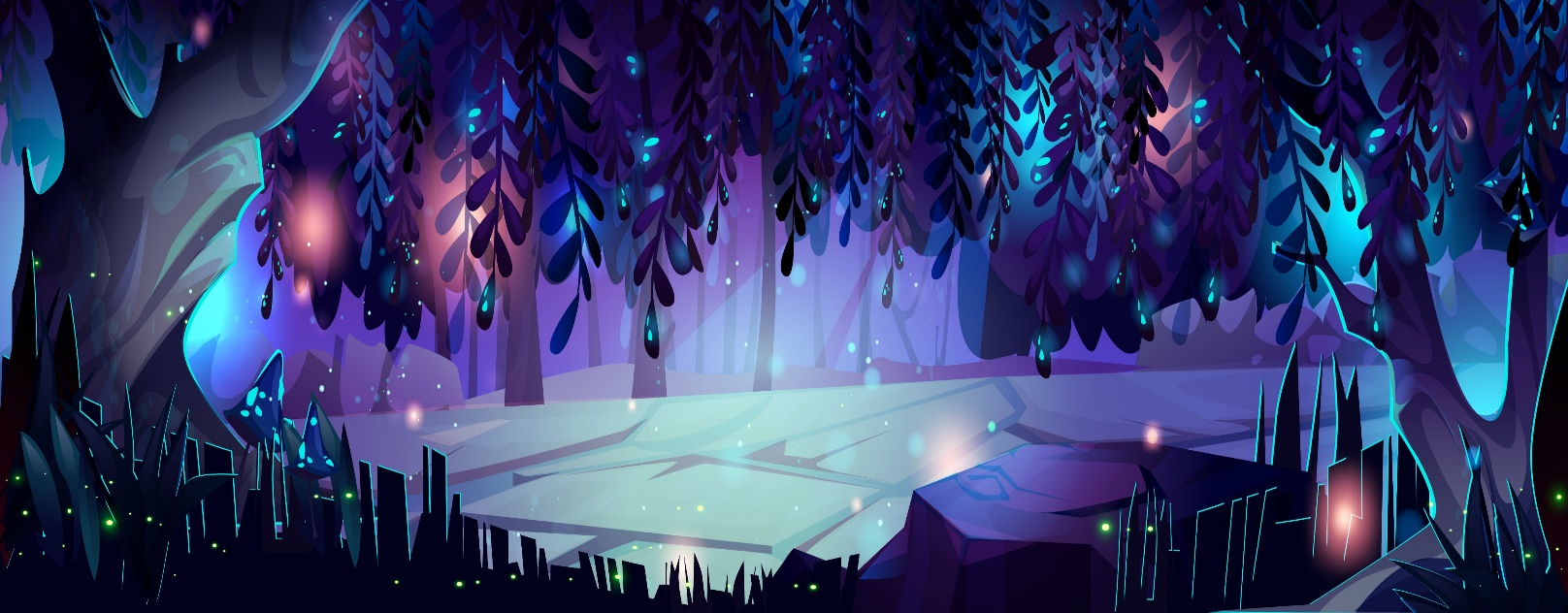 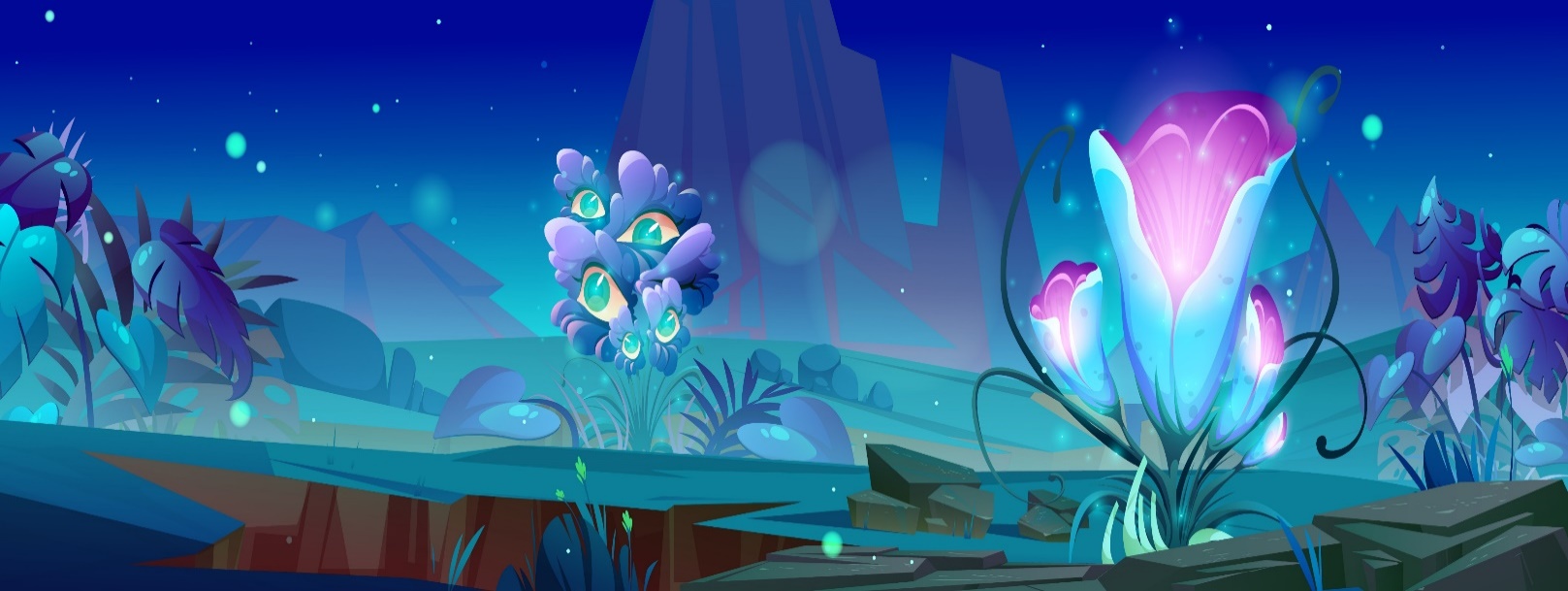 p
p
p
p
p
p
Chut! 
Je lis!
Chut! 
Je lis!
Chut! 
Je lis!
Chut! 
Je lis!
Chut! 
Je lis!
Chut! 
Je lis!
Prénom
Prénom
Prénom
Prénom
Prénom
Prénom
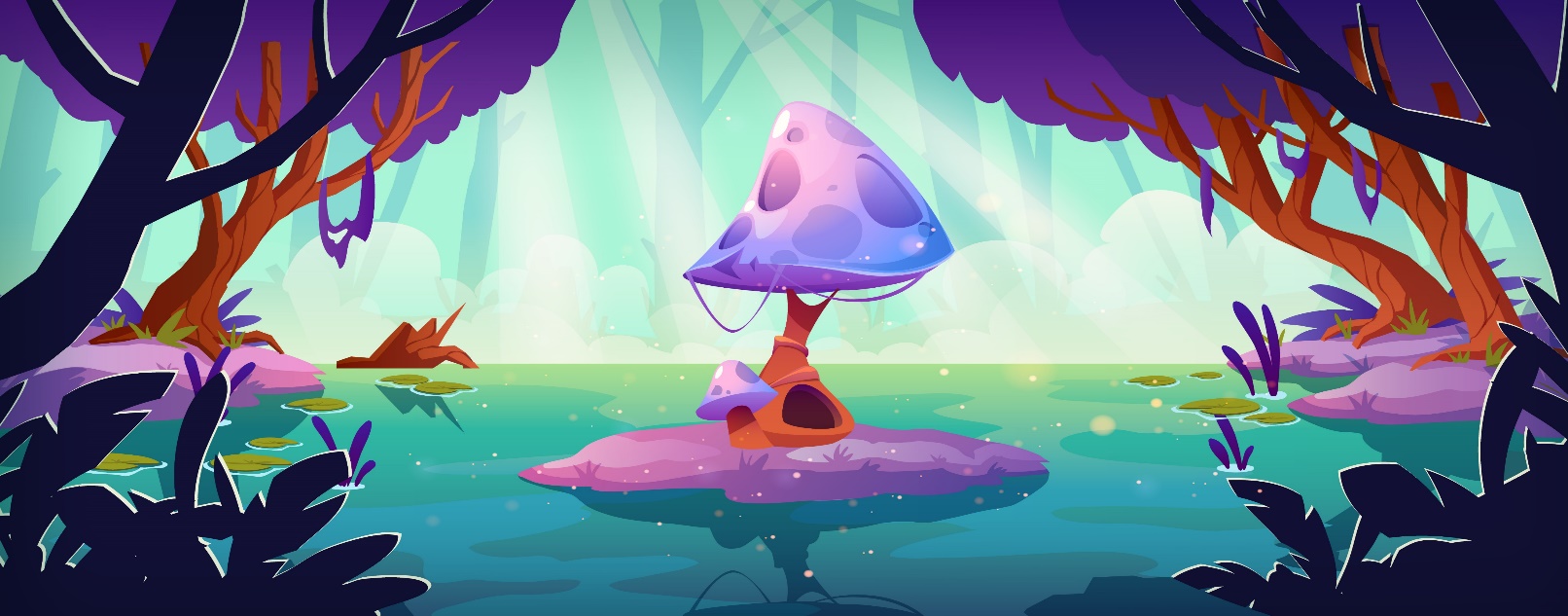 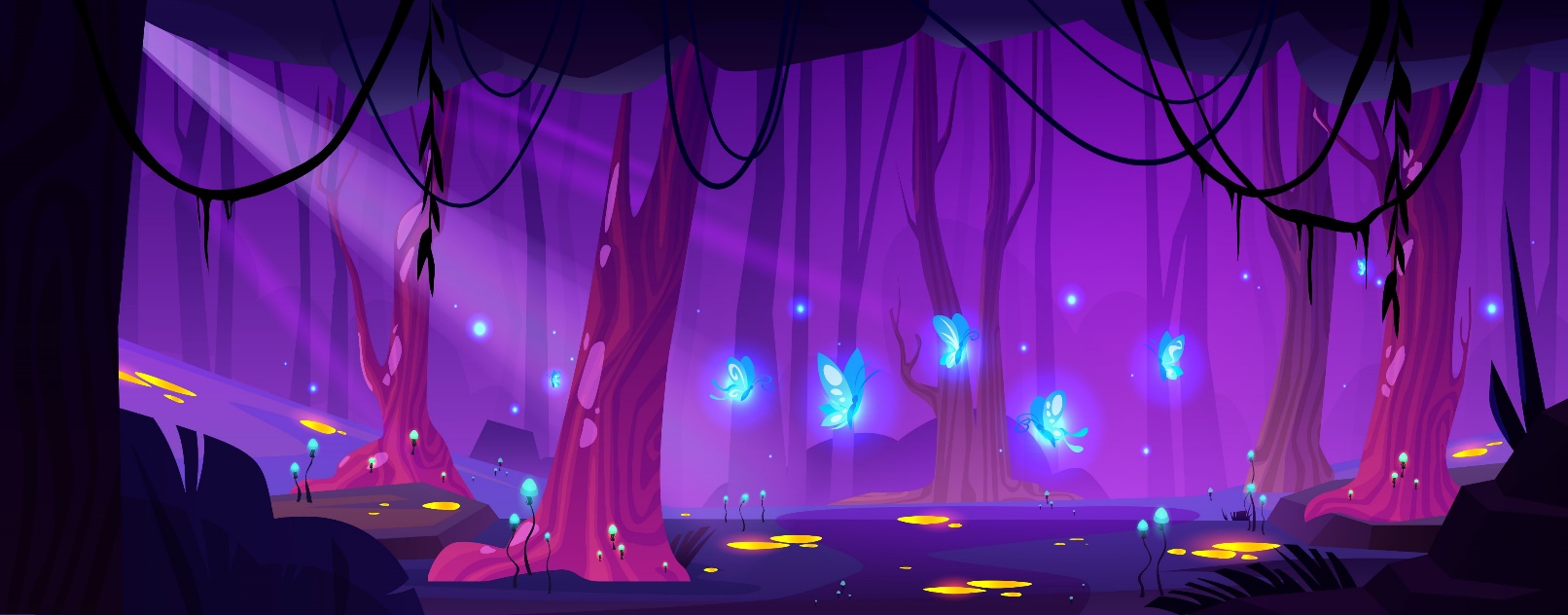 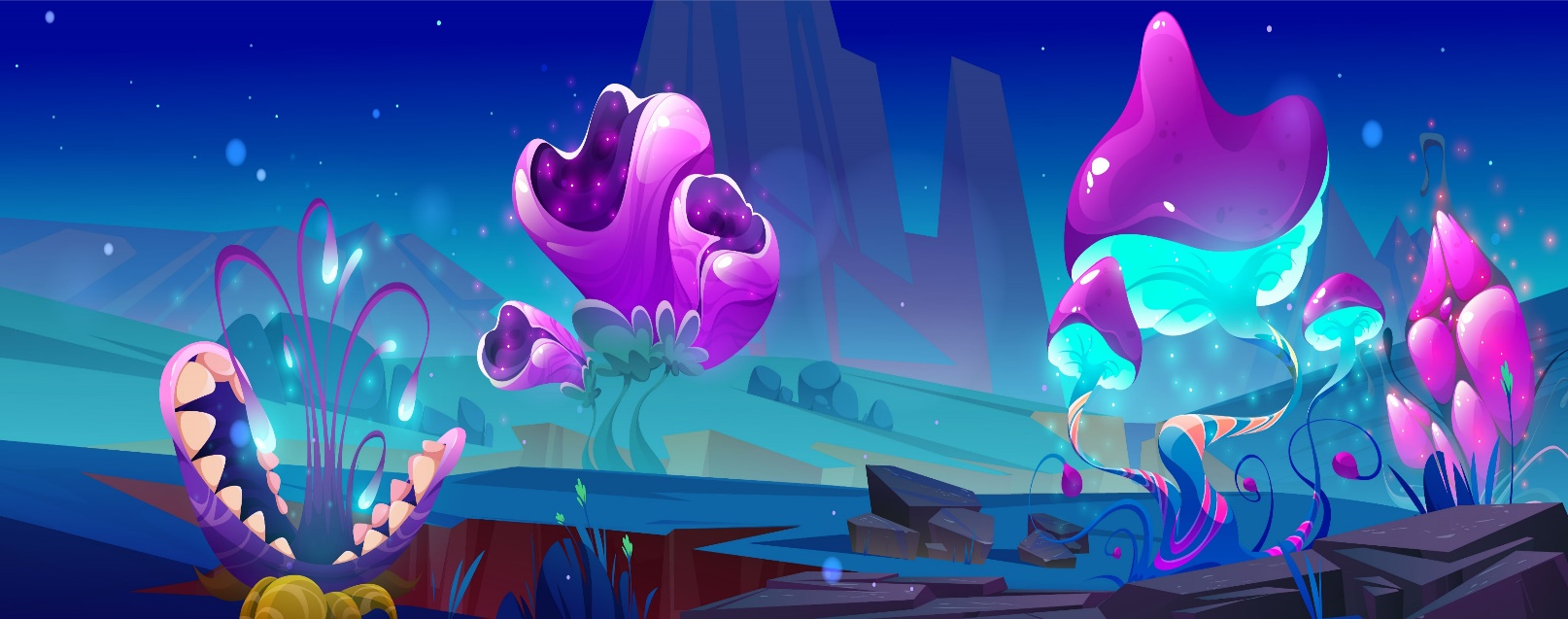 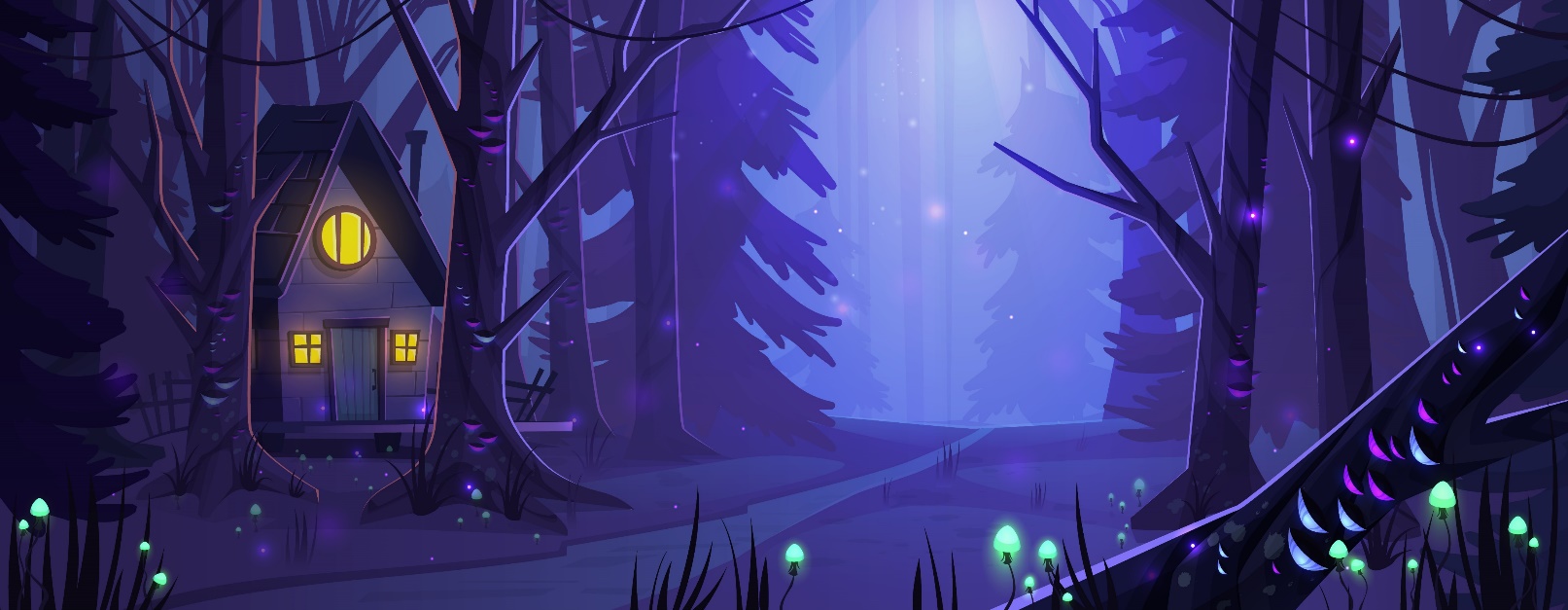 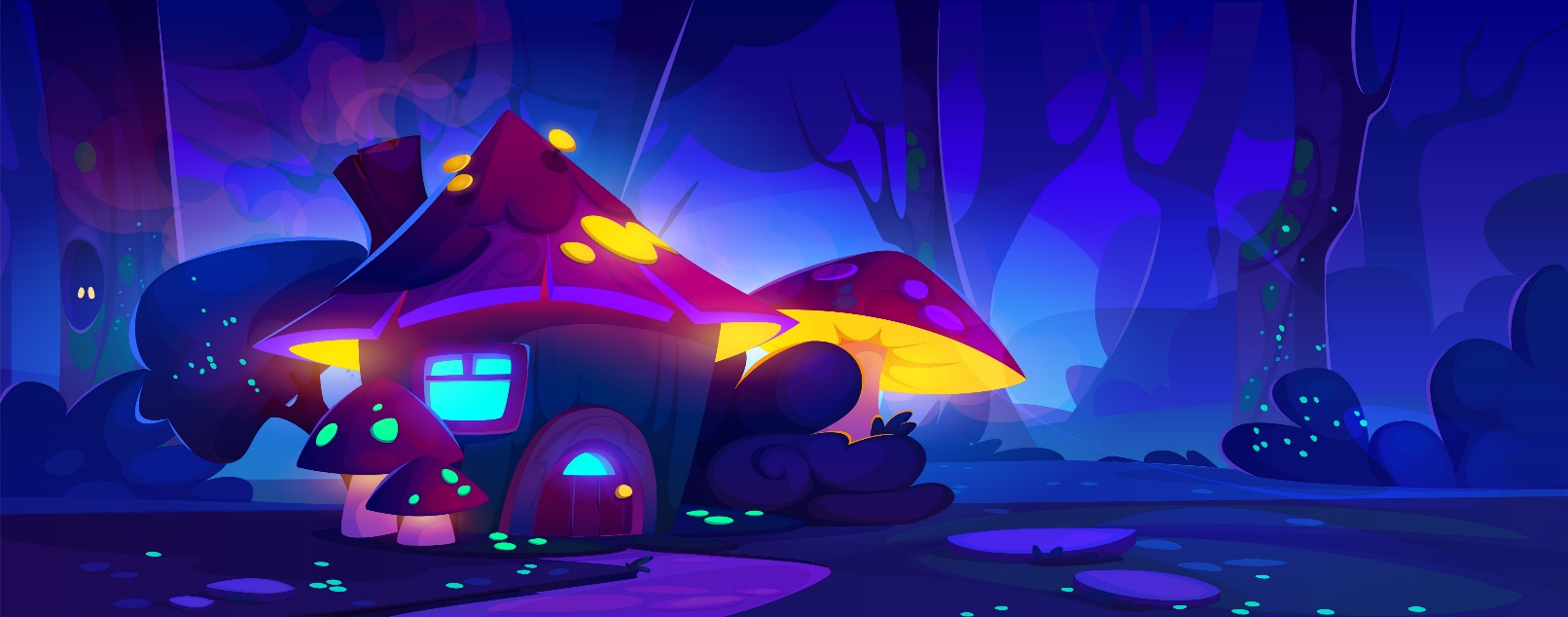 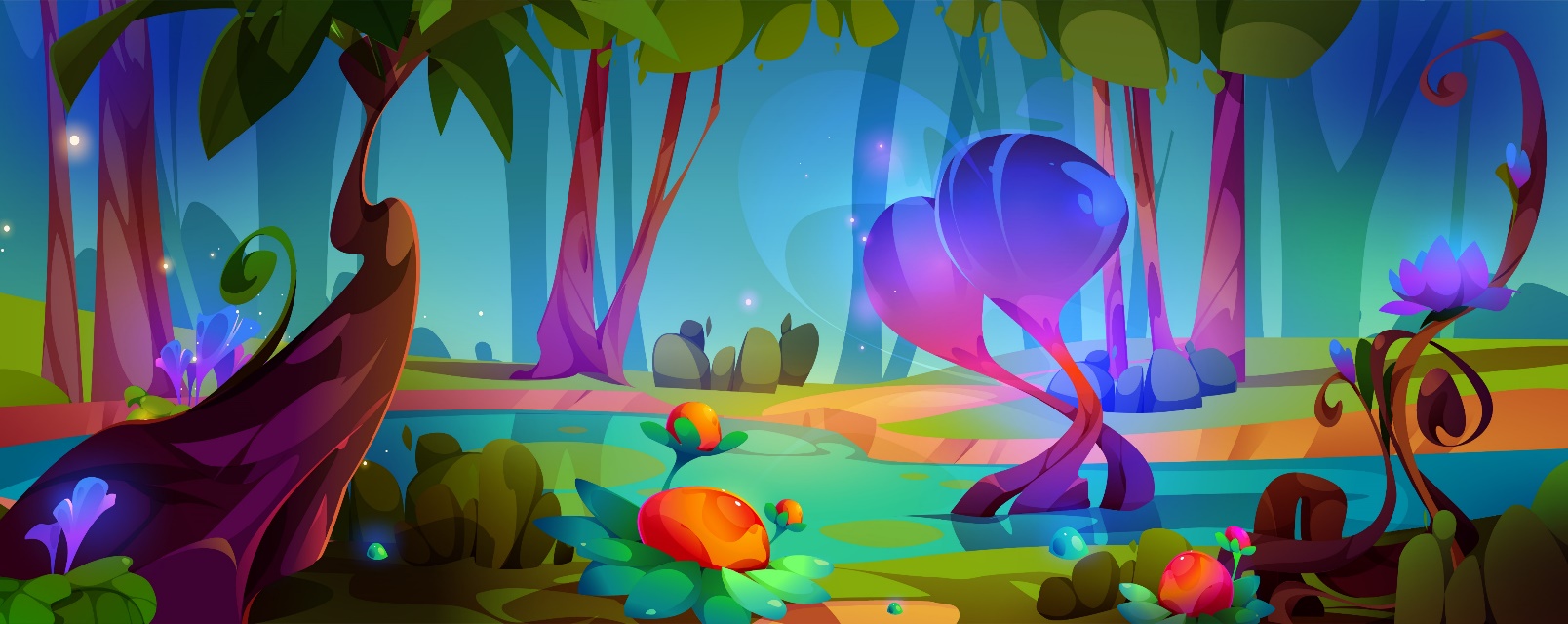 p
p
p
p
p
p
Chut! 
Je lis!
Chut! 
Je lis!
Chut! 
Je lis!
Chut! 
Je lis!
Chut! 
Je lis!
Chut! 
Je lis!
Prénom
Prénom
Prénom
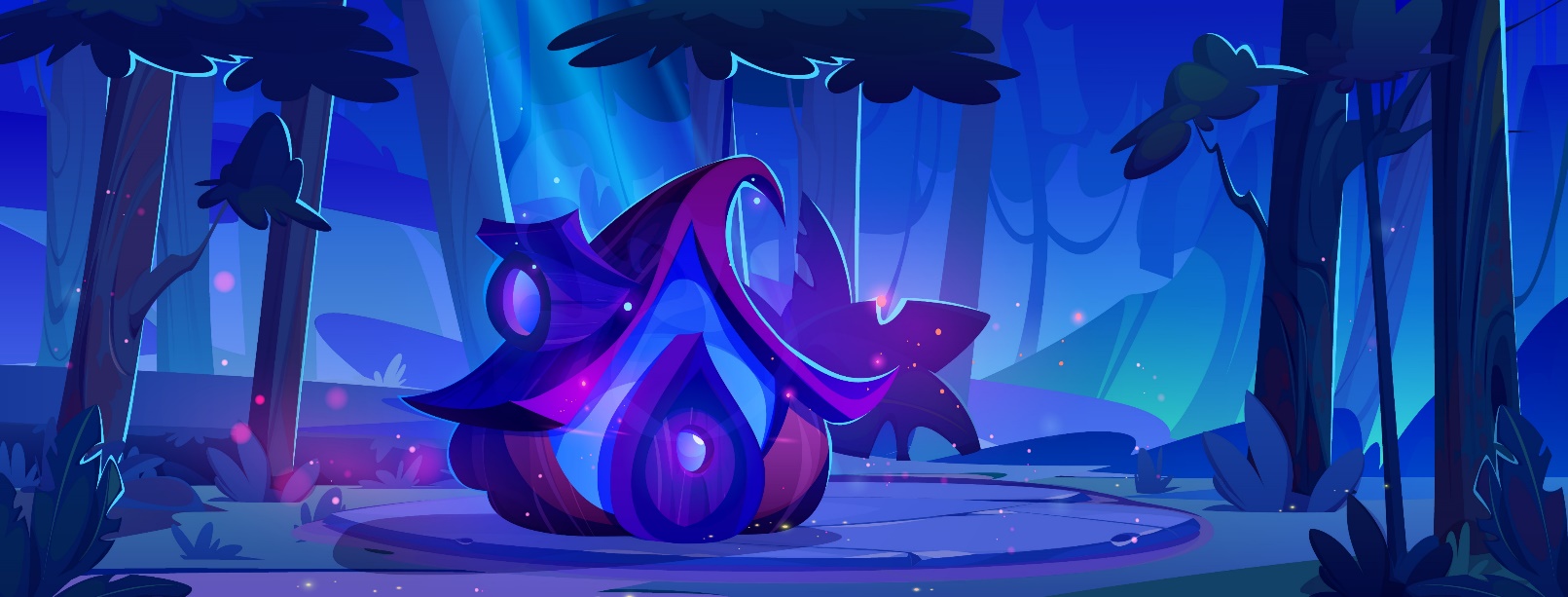 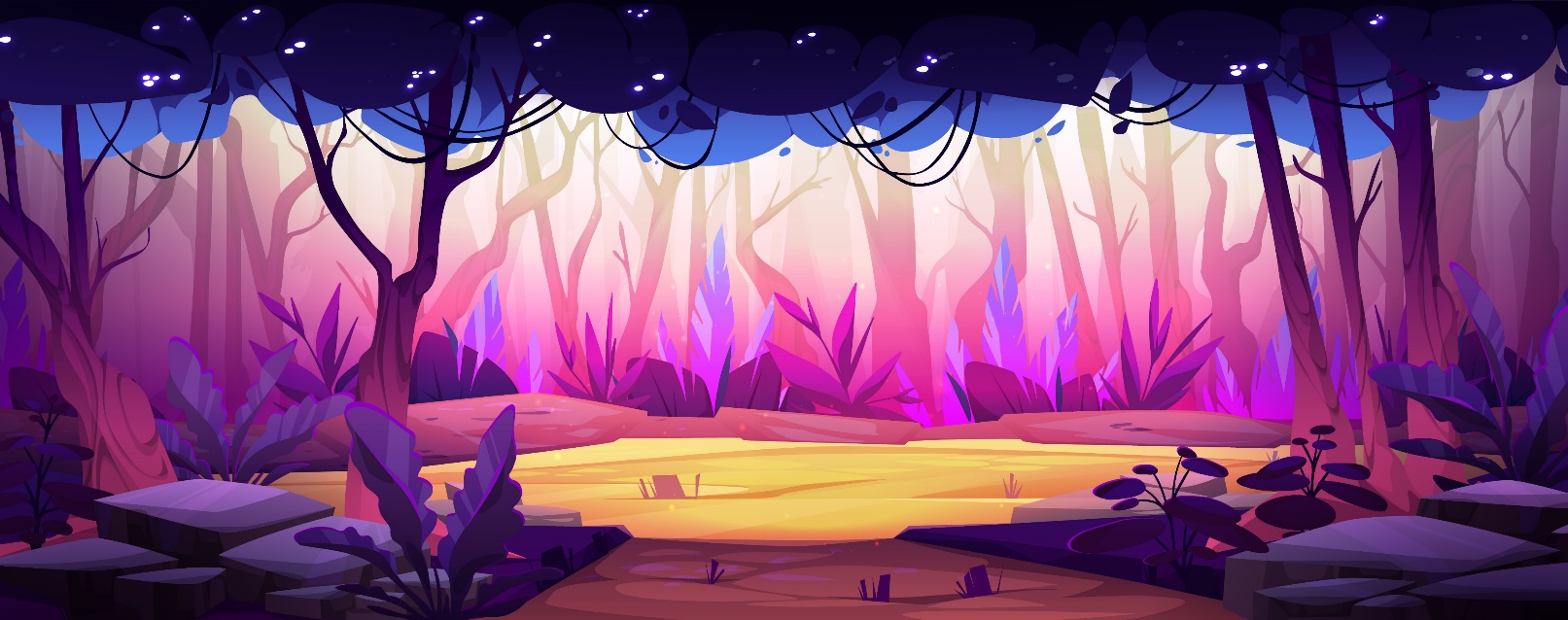 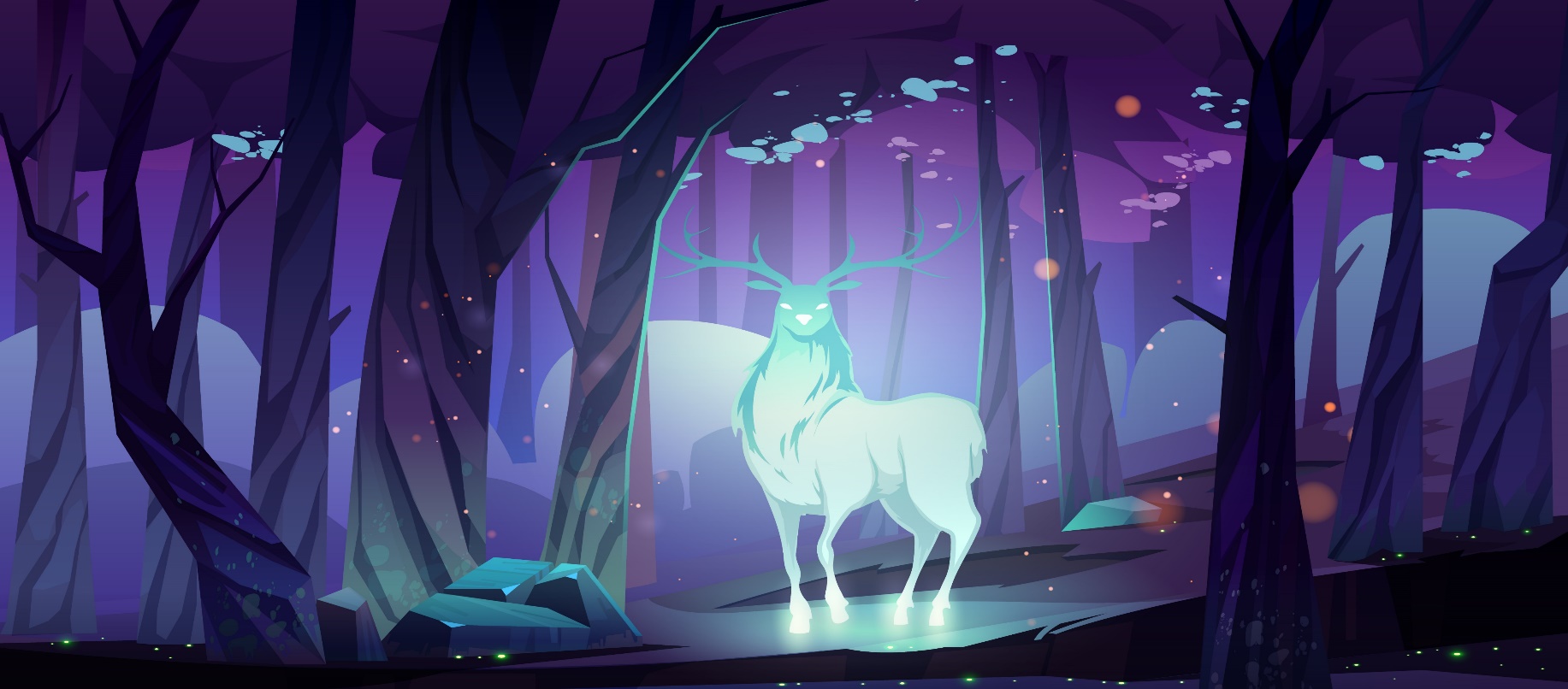 p
p
p
Chut! 
Je lis!
Chut! 
Je lis!
Chut! 
Je lis!